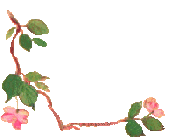 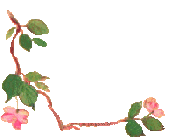 A Menina do Mar
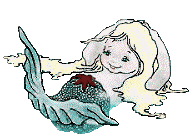 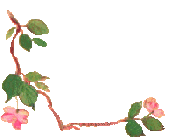 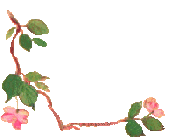 De Sophia de Mello Breyner Andresen
Texto adaptado
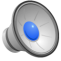 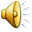 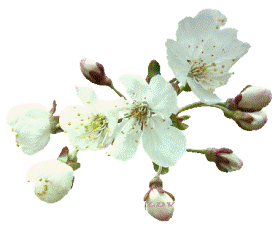 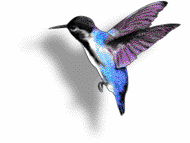 Era uma vez….
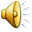 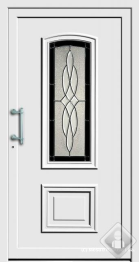 A casa tinha uma porta…

sete janelas…
 e uma varanda…
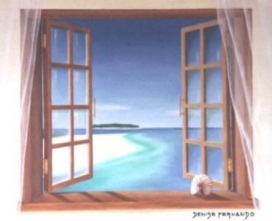 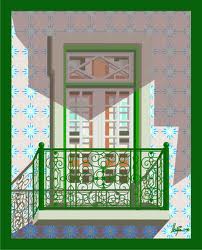 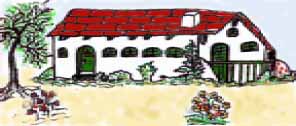 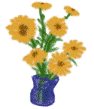 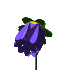 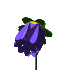 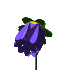 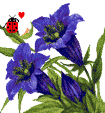 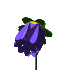 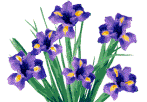 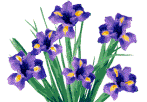 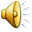 O rapaz tinha dez anos…
A praia era muito grande...
Certo dia ...
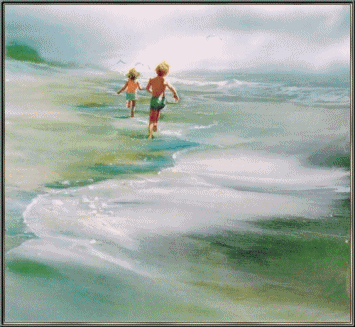 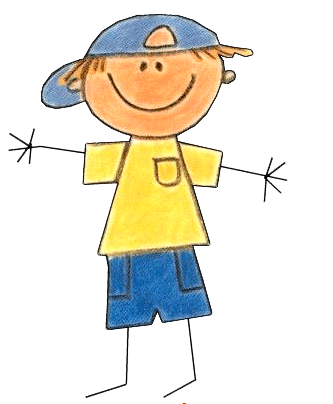 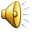 Viu então:.
- Oh! Oh! Oh! - ria o polvo.
- Que! Que! Que! - ria o caranguejo.
- Glu! Glu! Glu! - ria o peixe.
-Ah! Ah! Ah! - ria a menina.
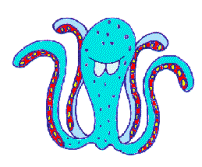 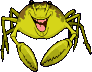 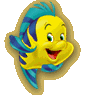 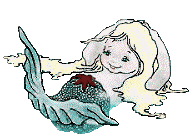 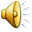 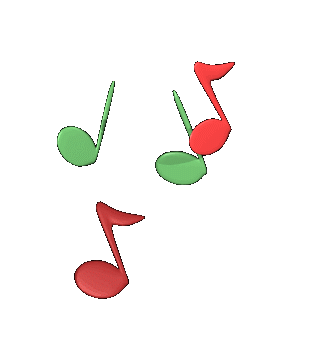 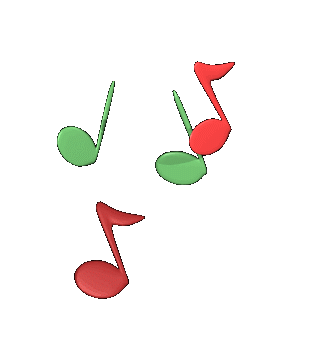 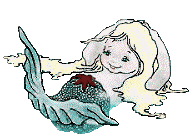 - Agora quero dançar.
Então o polvo, o caranguejo e o peixe transformaram-se numa orquestra.
O peixe batia palmas.
 O caranguejo tocava castanholas. O polvo tocava guitarra nos seus sete braços..
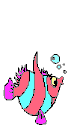 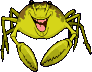 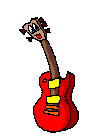 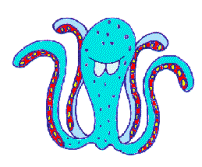 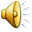 Escondido, atrás do rochedo, o rapaz….
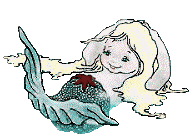 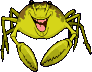 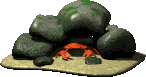 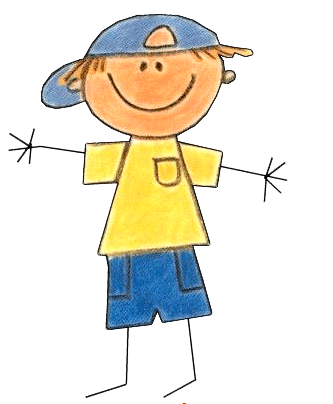 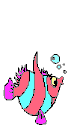 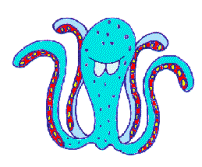 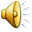 No dia seguinte o rapaz.....

 - Socorro, Socorro, quem me acode?!
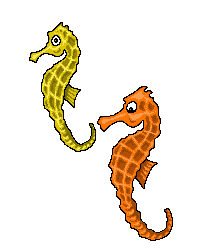 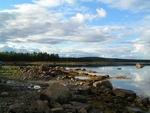 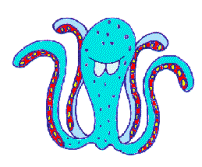 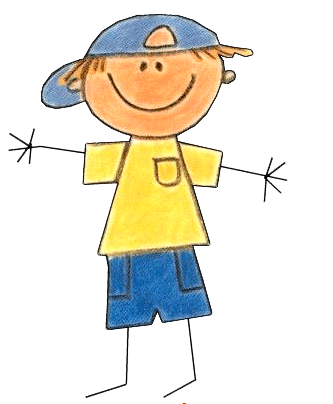 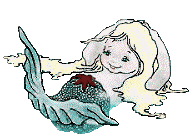 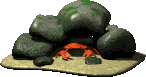 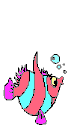 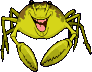 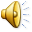 - Eu sou uma menina do mar,  o meu nome é “Menina do Mar” ...
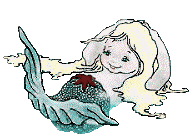 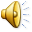 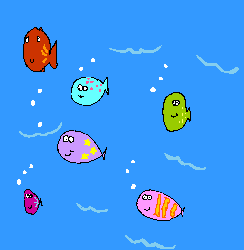 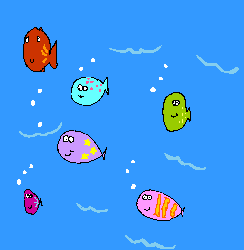 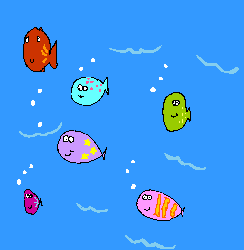 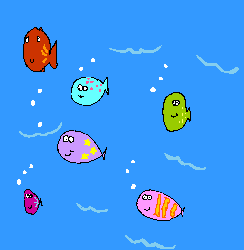 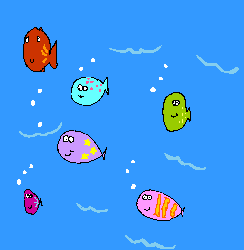 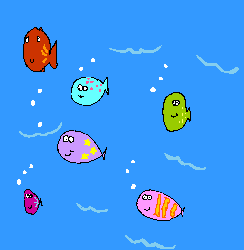 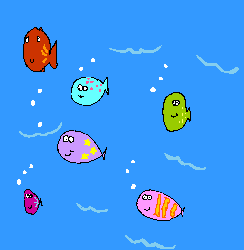 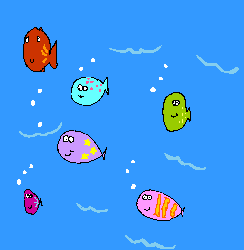 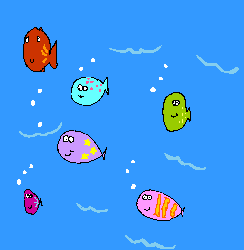 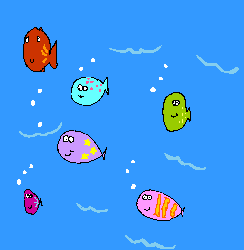 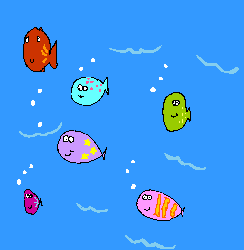 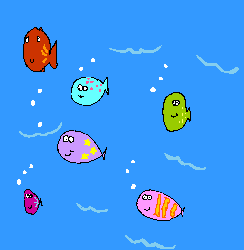 Vivemos juntos numa bela caverna no fundo do mar.... 
.
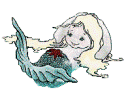 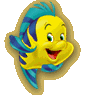 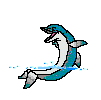 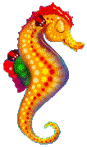 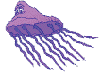 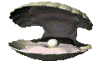 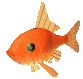 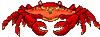 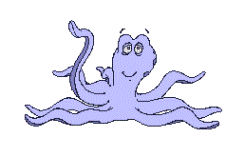 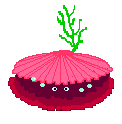 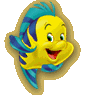 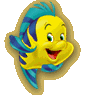 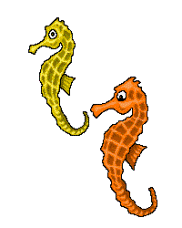 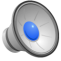 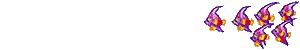 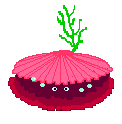 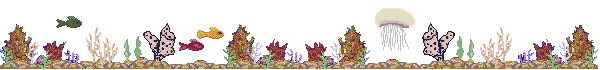 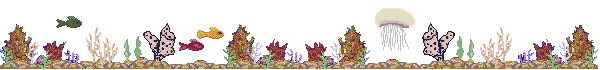 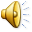 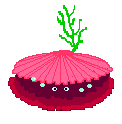 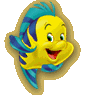 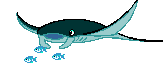 A Raia, a Rainha do Mar, era muito má…..
 -….
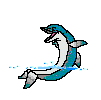 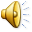 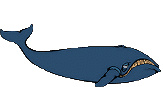 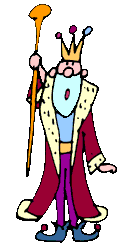 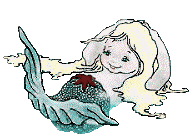 Mas, apareceu o Rei do Mar e salvou a menina ….
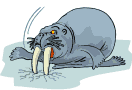 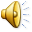 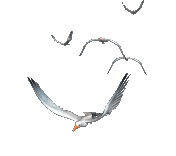 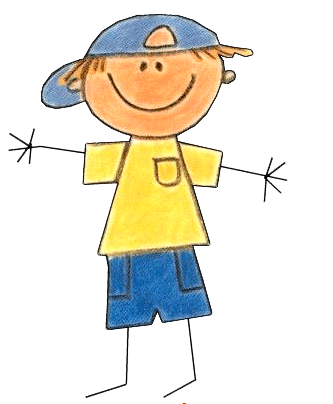 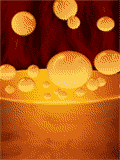 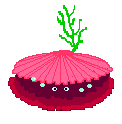 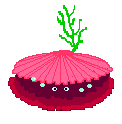 - Tenho tantas saudades da Menina do Mar…
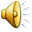 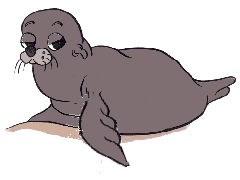 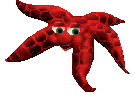 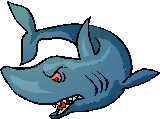 O menino e a menina ficaram para sempre a viver no fundo do mar ….
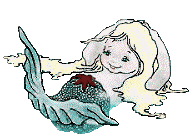 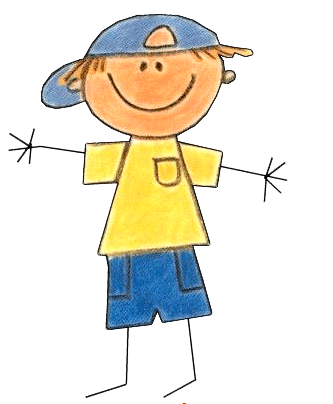 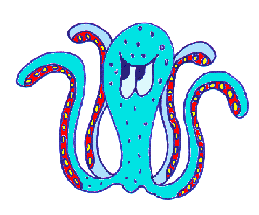 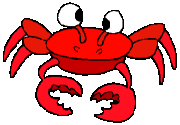 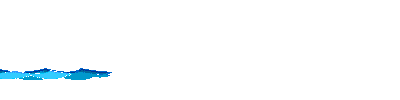 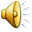 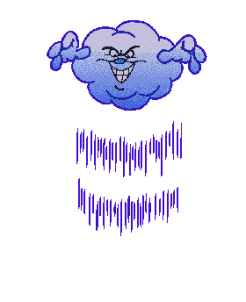 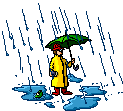 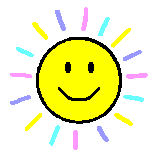 FIM
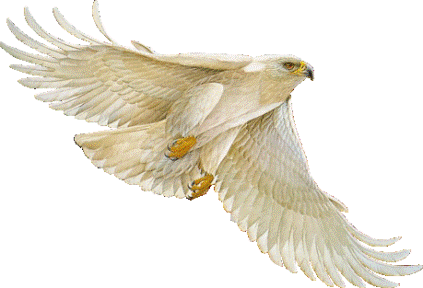 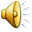 Ficha Técnica
Texto de Sophia de Mello Breyner Andersen
Adaptação: Maria José Duarte Rodrigues.
Vozes: Maria José Duarte Rodrigues e Susana Gomes